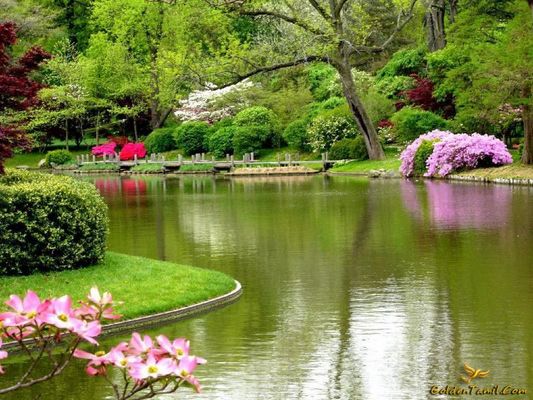 স্বাগতম
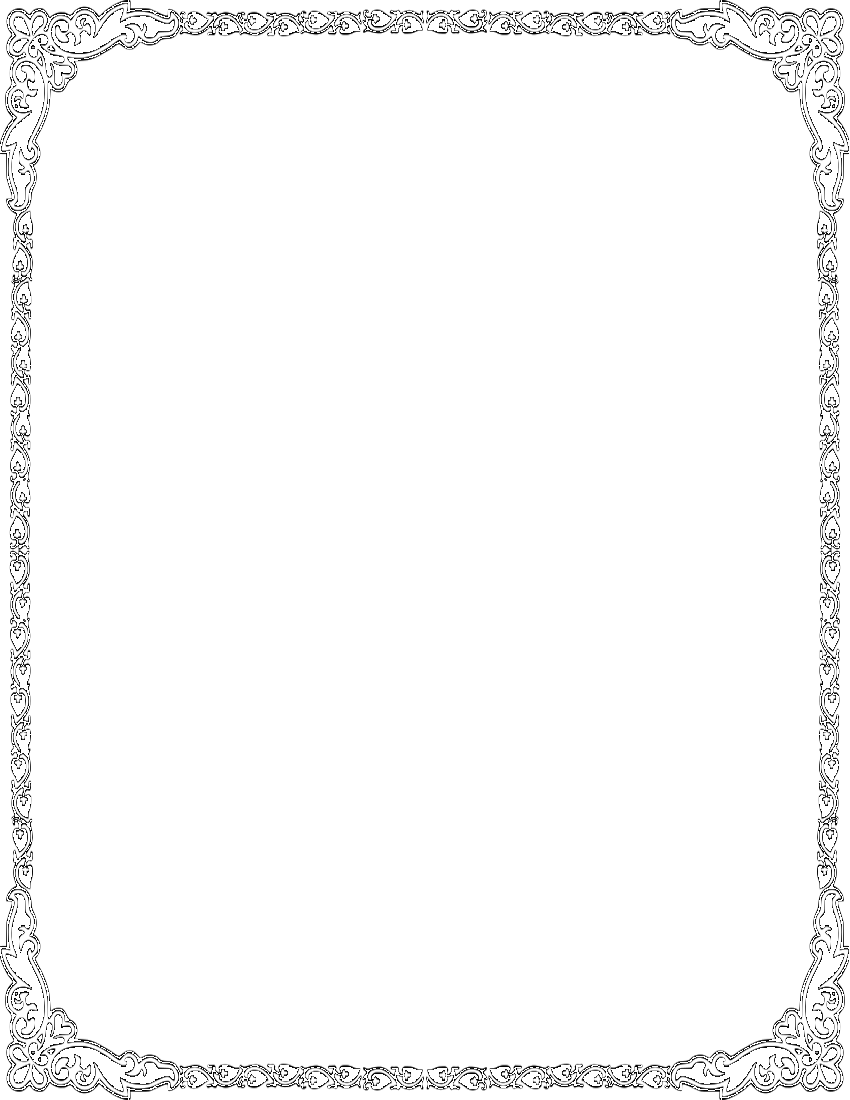 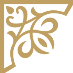 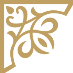 প্রাথমিক বিজ্ঞান

শ্রেণিঃতৃতীয়
অধ্যায়ঃ৪
সময়ঃ৪০ মিনিট
আমির হোসেন 
সহকারী শিক্ষক
 নানকরা সরকারি প্রাথমিক বিদ্যালয় 
১৪ গ্রাম , কুমিল্লা।
 ইমেইলঃ sonjitkumarpaul@gmail.com
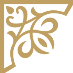 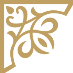 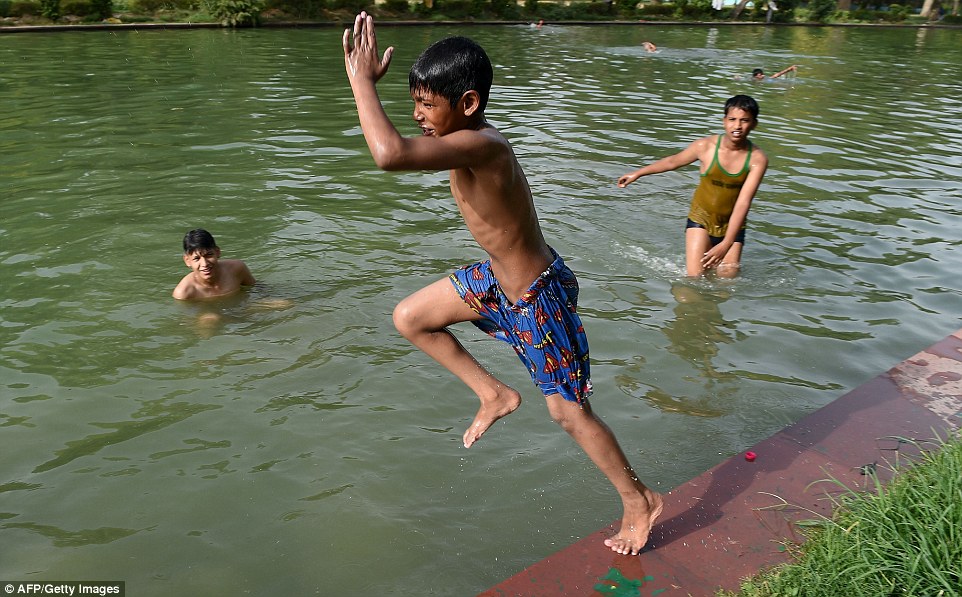 পাঠ ঘোষনা
পাঠঃপানির ব্যবহার-১
পৃষ্ঠাঃ২৪-২৫
শিখনফলঃ
১।আমাদের জীবনের জন্য পানি অত্যন্ত প্রয়োজন এ সম্পর্কে বলতে পারবে ।
২।রান্নার কাজে পানি কিভাবে ব্যবহার করতে হয় বলতে পারবে ।
৩।ফসল ফলাতে পানির প্রয়োজনীয়তা সম্পর্কে বলতে পারবে ।
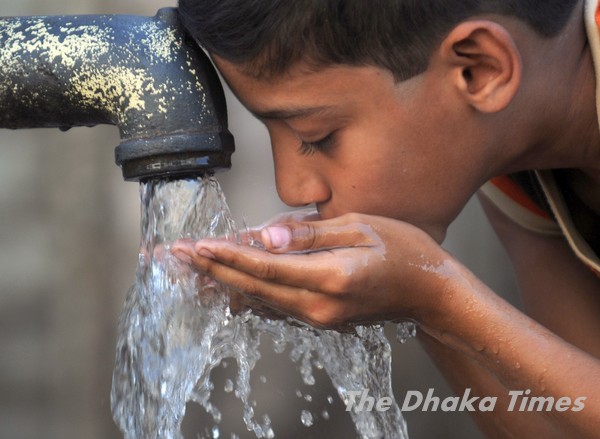 পানি পান করছে।
১।পিপাসা পেলে আমরা পানি পান করি। পান করা ,রান্না করা,চাষাবাদ করা 
ছাড়াও নানা  কাজে মানুষ পানি ব্যবহার করে।
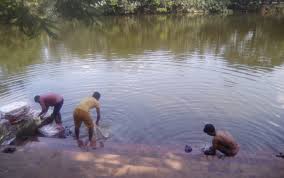 আমরা পরিচ্ছন্নতা এবং ধোয়া মোছার কাজে পানি ব্যবহার করি ।
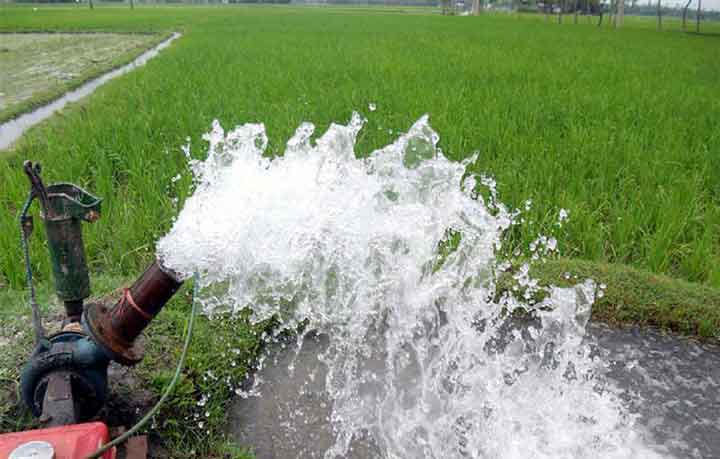 ধান ক্ষেতে পানি সেচ।
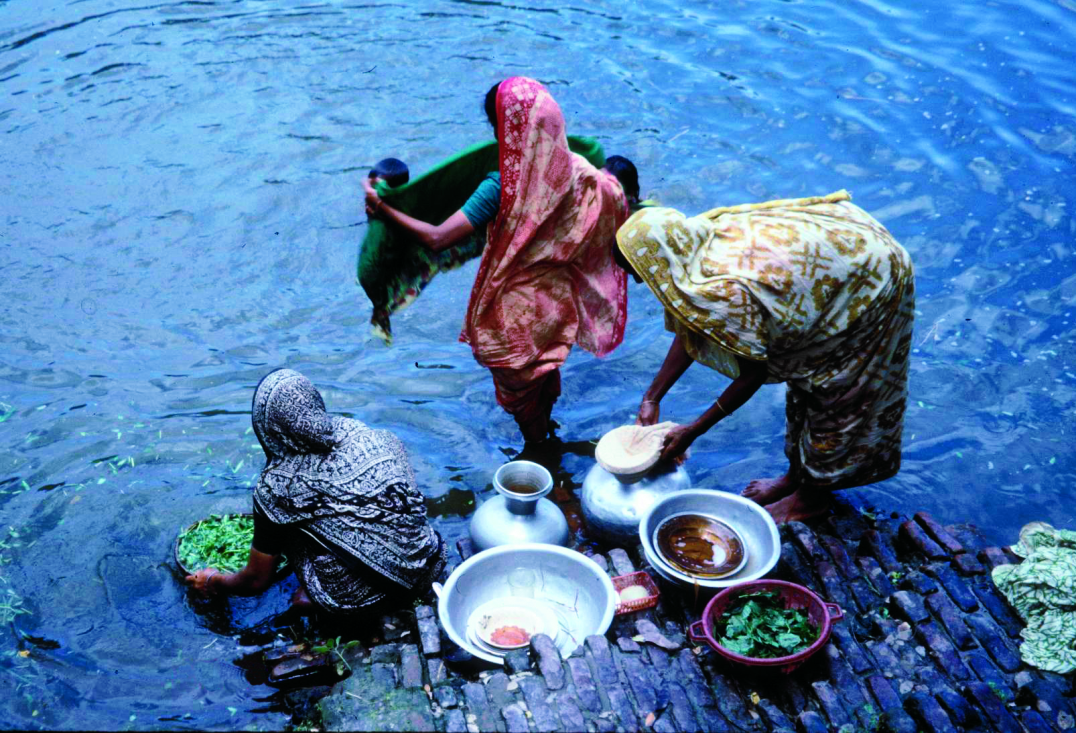 পানি একটি প্রাকৃতিক সম্পদ । তাই পানি সংরক্ষন করা প্রয়োজন।
দলীয় কাজ
দল নং -১
নদী
১।আমরা কোথায় গোসল করি ?
২।আমরা কিভাবে হাত মুখ ধুই ?
দল নং -২
পুকুর
১।রান্নার কাজে কি ব্যবহার করি ?
২।ধান ক্ষেতে সেচ দেয় কিভাবে ?
মূল্যায়ন 
আমরা কি কি কাজে পানি ব্যবহার করি ?
পানি কোন  সম্পদ হিসেবে পরিচিত ?
বাড়ির কাজ
১।ফসল ফলাতে পানি কিভাবে ব্যবহার করা হয় ?
২।পানির ৫ টি ব্যবহার লেখ ?
সবাইকে ধন্যবাদ